The 68th Regular Convention
The Lutheran Church—Missouri Synod
Devotions
Introduction and Materials
WHAT IS THE LCMS?
SYNOD
“Synod” means “walking together”
Congregations joined together to form the Synod and relate to one another through it
Association of Lutheran congregations and its agencies
Membership in the Synod
Article V, LCMS Constitution
Membership in the Synod is acquired and held by:
Congregations
Individuals—Ordained, Commissioned
Confess and accept the confessional basis of Article II of the Constitution
Voting Members
Article V, LCMS Constitution
Organized congregations that have joined the Synod hold voting membership
 At district conventions, entitled to two votes (pastor and lay delegate)
At Synod convention, a cluster of congregations form a group and are represented by two votes (pastor and lay delegate)
Individual Members*
Article V, LCMS Constitution
Ordained ministers
Commissioned ministers
Emeriti ordained or commissioned
Others (see Article V for more details)
*Individual members of the Synod who are non-voting except when exercising the vote of a member congregation(s).
Advisory Members
Page 12 footnote, Handbook
Various individuals:
Ministers not in charge of congregations
Professors of Synod educational institutions
Teachers
DCE, DCO, Directors of Family Life Ministry or Parish Music
Deaconesses and others
Conditions of LCMS Membership
Conditions of LCMS Membership
Article VI, LCMS Constitution
Acceptance of the confessional basis of Article II.
Renunciation of unionism and syncretism of every description
Regular call of pastors, teachers, and other church workers
LCMS Membership (continued)
Article VI, LCMS Constitution
Regular election of lay delegates by the congregations
Exclusive use of doctrinally pure agenda, hymnbooks, and catechisms in church and school
Congregation’s constitution contains nothing contrary to Scripture and the Confessions
Confession of the LCMS
Confession of the LCMS
Article II, LCMS Constitution
The Scriptures of the Old and the New Testament as the written Word of God and the only rule and norm of faith and of practice.
All the Symbolical Books of the Evangelical Lutheran Church as a true and unadulterated statement and exposition of the Word of God.
Apostles’, Nicene and Athanasian Creeds
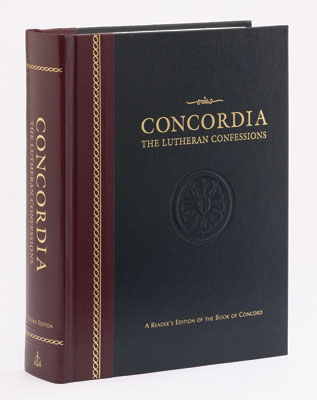 Confession (continued)
Article II, LCMS Constitution
Unaltered Augsburg Confession
Apology of the Augsburg Confession
Smalcald Articles
Luther’s Small & Large Catechism
Formula of Concord
Objectives of the Synod
Objectives of the LCMS
Article III, LCMS Constitution
Conserve and promote the unity of the true faith
Work toward fellowship with other Christian church bodies
Provide united defense against schism, sectarianism, and heresy
Strengthen congregations and their members in giving bold witness
Objectives (continued)
Article III, LCMS Constitution
Recruit and train pastors, teachers, church workers
Provide opportunities for members to show mercy to others
Aid congregations to develop and support Christian education, schools, institutions
Objectives (continued)
Article III, LCMS Constitution
Aid congregations by providing resources and opportunities to promote, express and defend unity in the true faith
Encourage congregations to strive for uniformity in church practice and develop appreciation of variety of responsible practices and customs which are in harmony with profession of faith
Objectives (continued)
Article III, LCMS Constitution
Provide evangelical supervision, counsel and care for church workers
Provide protection for congregations, pastors and teachers, church workers in performance of their duties and the maintenance of their rights
Aid in providing for welfare of church workers and their families
LCMS Mission Statement
LCMS Mission Statement
In grateful response to God’s grace and empowered by the Holy Spirit through Word and Sacraments, the mission of The Lutheran Church—Missouri Synod is vigorously to make known the love of Christ by word and deed within our churches, communities and the world.
Structure
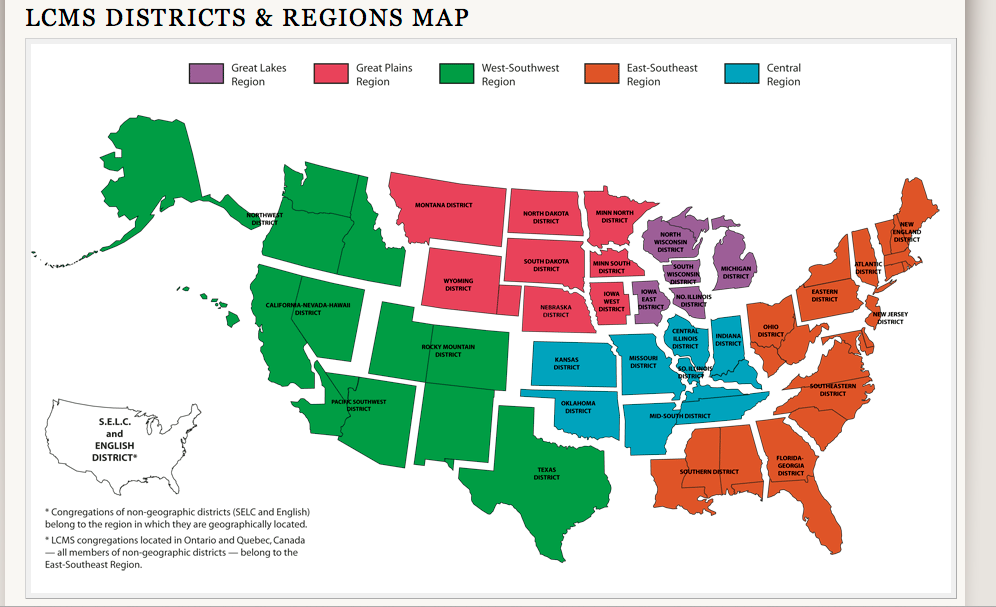 35 Districts
5 Regions
Bylaws 1.2.1 (s), 3.12.1
LCMS Board of Directors and COP designate regions 24 months prior to convention
Division of the Synod for the purpose of regional election
Regional positions for Vice-Presidents, LCMS Board of Directors, Boards for National and International Mission
LCMS Statistics
*congregational stats are from end of 2021
Baptized: 1,770,655			
Confirmed: 1,399,363			
Congregations: 5,786
Average weekly attendance: 488,026
Church Starts: 81
More Statistics
*refer only to those on Active status
Ordained: 5,208				
Ordained—Specific Ministry (hospital, other): 412
Military Chaplains: 139
Deaconess: 187
DCE: 549
More Statistics
*stats from Sept. 2022 – Jan 2023
Commissioned-Teachers*: 5,135
Early Childhood centers: 1, 042
Elementary/Middle School: 677
High School: 103
Total enrollment: 198,575
*includes dual status as Commissioned-Teacher/DCE or DCO or DOM
National Convention
National Convention
Bylaw 3.1.1, Handbook
Affords opportunities for worship, nurture, inspiration, fellowship, communication
Principal legislative assembly 
Amends Constitution and Bylaws
Considers and takes action on reports and overtures
Convention (continued)
Bylaw 3.1.1, Handbook
Handles appropriate appeals
Establishes general positions and policies of the Synod
Provides overall program direction and priorities
Evaluates positions, programs, policies, directions, priorities to provide responsible service on behalf of its members
Convention (continued)
Bylaw 3.1.1, Handbook
Authorize affiliation, association, discontinuance with other church bodies, synods, or federations.
Elects national officers and members of boards and commissions.
Convention Business
Convention Business
The principal business of convention is to consider reports and overtures
336 overtures submitted, 35 district reports, 51 other reports
Overtures are proposed resolutions requesting action by the convention
Overtures and reports in the Convention Workbook are used by floor committees to prepare resolutions for convention consideration.
The Process of
Overture to Resolution
Overture to Resolution
Bylaw 3.1.6.2, Handbook
Submission of overtures by member congregations, conventions, official district conferences, boards, commission, faculty, etc.
Review of overtures by Synod President and Legal Counsel
Floor Committees review overtures and reports, draft proposed resolutions
Presentation of proposed resolutions by Floor Committees to assembly
Floor Committees
FC# 1—National Witness
Small congregations
Mission to Immigrants and Ethnic Minorities
Prison Ministry
Sexual Orientation and Gender Identity
Worker Wellness and Mental Health
And more…
FC# 2—International Witness
Support of International Work
Alliance Mission Project
Missionary care
Resources
International schools
FC# 3—Mercy
Abortion
Contraception
Human Trafficking
Life Ministries
Mental Health and Illness
“Soldiers of the Cross” program
FC# 4—Life Together
Triennial Emphases and Mission Priorities
Worship in person
Scripture—Public Proclamation
Scripture—Translation
Spanish Language Hymnal
And much more…
FC# 5—Theology and Church Relations
Recognition of fellowship and existing relationships
Communion, Creation
Woman Suffrage
Large Catechism with Annotations and Contemporary Applications
And more….
FC# 6—Pastoral Ministry & Sem.
Church worker recruitment
Routes to Ministry
Colloquy
Lay deacons
Fitness for ministry
And more…
FC# 7 —University Education
Concordia University System governance model
Board of Regents of universities
University president election process
Colloquy
University support
And more…
FC# 8—Finance
Intellectual property
Health plans
Worker benefit plans
Is responsible to review the financial impact of any resolution proposed with anticipated cost
And more…
FC# 9—Structure & Admin.
Bylaw revisions
Four-year cycle for convention
Circuit alignment and elections
Non-voting advisory delegates at national convention
National convention related matters, election, nominations, etc.
And much, much more…
FC# 10—Ecclesiastical Supervision and Dispute Resolution
Bylaw revisions
Adjudication process
COP standards
Sexual misconduct and criminal behavior
And much more…
FC# 11—Church and Culture
Cultural movements and concerns (racism, CRT, violence, other ideologies)
Diversity and ministry
Free exercise (assembly, religion, consciences)
Military service – draft of women
And more…
FC# 12—Schools, Family, Young Adults, Youth
Curriculum
Parental authority
Student debt
Teacher shortage
And more…
FC# 13—Registration, Credentials, and Elections
Conduct the elections at convention
Provide oversight of the registration and credentials process at convention
Provide initial report of registration and credentialling
Provide regular update reports of registration and credentialling
July 29–August 3, 2023Milwaukee, Wisconsin
The Wisconsin Center
The Wisconsin Center
Convention Theme
We Preach Christ Crucified
1 Corinthians 1:18-25
Study about the Gospel and importance of keeping it front and center of all we do as the church.
Contends with the truth that our message sounds like foolishness
Look at how the apostles proclaimed it in the Book of Acts
Consider the church’s ongoing task of spreading the Good News.
Convention Factoids
Factoids
Voting delegates: 1050
Non-voting advisory delegates: 183
Advisory Representatives: 174
International Guests: 43 (hopefully, if Visas are obtained)
Representing different church bodies: 34
Representing different countries: 30
Total: 1407
Factoids
Fourth Synod convention to partner with Padgett Communications
First Synod convention to use a mobile convention app
Trinity Lutheran (5–minute walk from Wisconsin Center) is 2nd oldest LCMS congregation in Wisconsin. Founded in 1847 by immigrants from Pomerania, Germany.
The LCMS convention has been held in Milwaukee 9 times (1851-2023)
Serving as a Voting Delegate
Voting Delegate – Functions
Bylaw 3.1.2.2, Handbook
Serve a three-year term beginning with convention
Advisory member of the circuit forum
Shall serve as a resource person in the circuit
Assist in the dissemination of information about resolutions as well as implementation of resolutions of the Synod in the circuit
Voting Delegate – Responsibilities
Bylaw 3.1.2.2, Handbook
Responsible to their circuit
Shall attempt to discover the sentiment of their circuit members
Congregations shall not require delegates to vote in accordance with specific instructions
Permitted to vote according to his/her own conviction
Voting Delegate – Responsibilities (cont.)
Bylaw 3.1.2.2, Handbook
Faithfull attendance to all convention sessions (be on time and don’t leave until convention closes Thursday at noon)
Shall report the actions of the Synod to their circuit after convention (preferably appearing before each congregation they represent)
Election of President
Election of President
Bylaw 3.12.2.1, Handbook
The five ordained ministers who received the highest number of votes in the nominating process and consent to serve if elected.
Benjamin T. Ball
Patrick T. Ferry
Matthew C. Harrison
Peter K. Lange
Richard L. Snow
Election of President (continued)
Bylaw 3.12.2.1, Handbook
Two voting delegates (pastor and layperson) from each congregation will vote via a secure online system (internet)
Election will take place June 17–20
Run-offs will be conducted June 24–27, July 1–4, and July 8–11, as needed
Results will be announced by July 15
Other Elections at Convention
68 positions to elect!
Officers (VPs, Secretary, and LCMS Board of Directors)
Commission on Theology and Church Relations
Boards for National and International Mission
Boards of Synodwide Corporate Entities
Seminaries Boards of Regents
Universities Boards of Regents
Convention Schedule
Convention Schedule
Schedule is tentative until adopted at convention
Final proposed schedule will be printed in the first issue of Today’s Business.
The convention schedule will be approved at the beginning of the first business session on Sunday.
Convention Schedule
Friday, July 28
1:30 p.m.–6:00 p.m.		Closed Floor Committee meetings
Evening				Free
Convention Schedule
Saturday, July 29—Wisconsin Center
8:30 a.m.–12:00 p.m.		Open Floor Committee Hearings 
1:30 p.m.–3:00 p.m.		Delegate Orientation
5:30 p.m.				Delegate Dinner (voting and advisory   					delegates, and invited advisory 						representatives)
7:00 p.m.				Pre-service music
7:30 p.m.				Opening Worship
Delegate Orientation
Saturday, July 29—Wisconsin Center—1:30 p.m.–3:00 p.m.
Instructions for the week
Review Parliamentary procedures with Q&A
Review Padgett Electronic Voting system and microphone que device
Review use of microphone and microphone assignments
Overview of the week
Convention Schedule
Sunday, July 30—Theme: We Preach Christ Crucified
8:00 a.m.		Opening Worship and Business Session
12:00 p.m.		Lunch on your own
1:30 p.m.		Business session resumes
5:35 p.m.		Closing Worship
6:00 pm.		Recess
Evening		LCEF Ice Cream Social
Convention Schedule
Monday, July 31—Theme: The Power of God
8:00 a.m.		Opening Worship and Business Session
12:00 p.m.		Lunch on your own
1:30 p.m.		Business session resumes
5:50 p.m.		Closing Worship
6:00 pm.		Recess
Evening		Free
Convention Schedule
Tuesday, August 1—Theme: The Wisdom of God
8:00 a.m.		Opening Worship and Business Session
12:00 p.m.		Lunch on your own
1:30 p.m.		Business session resumes
5:50 p.m.		Closing Worship
6:00 pm.		Recess
Evening		Alumni Receptions
Convention Schedule
Wednesday, August 2—Theme: Redemption of the World
8:00 a.m.		Opening Worship and Business Session
12:00 p.m.		Lunch on your own
1:30 p.m.		Business session resumes
5:50 p.m.		Closing Worship
6:00 pm.		Recess
Evening		President Elect’s Reception
Convention Schedule
Thursday, August 3
8:00 a.m.		Opening Worship and Business Session
11:50 a.m.		Itinerarium
12:00 p.m.		Adjournment
Use of Electronic Devices
Electronic devices in the hall
Housing
Convention Hotels
DoubleTree Milwaukee Downton (1 minute walk)   MNS***
Hilton Milwaukee City Center (1 minute walk)
Hyatt Regency Milwaukee (2 minute walk)
Springhill Suites Milwaukee Downtown (1 minute walk)
Drury Plaza Hotel Milwaukee Downtown (.4 mile walk)
Hotel Locations
Resources
Convention mobile app				Coming soon!
Schedule
Event locations and maps
Exhibitor information & virtual booths
Essay and preacher bios and resources
Notifications & updates, if needed
And lots more…
Website–lcms.org/convention
Official notices
Convention bible study
National offering
Nominations and Elections information
Deadlines
Forms
Website–visitmilwaukee.org
About Milwaukee
Events
Restaurants
Visitors guide 
Map
Website–wisconsincenter.org
Virtual tour of The Wisconsin Center
Floor plans of center
ADA accessibility
FAQ
See you in Milwaukee!